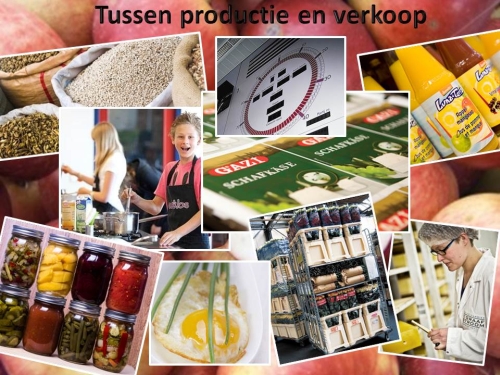 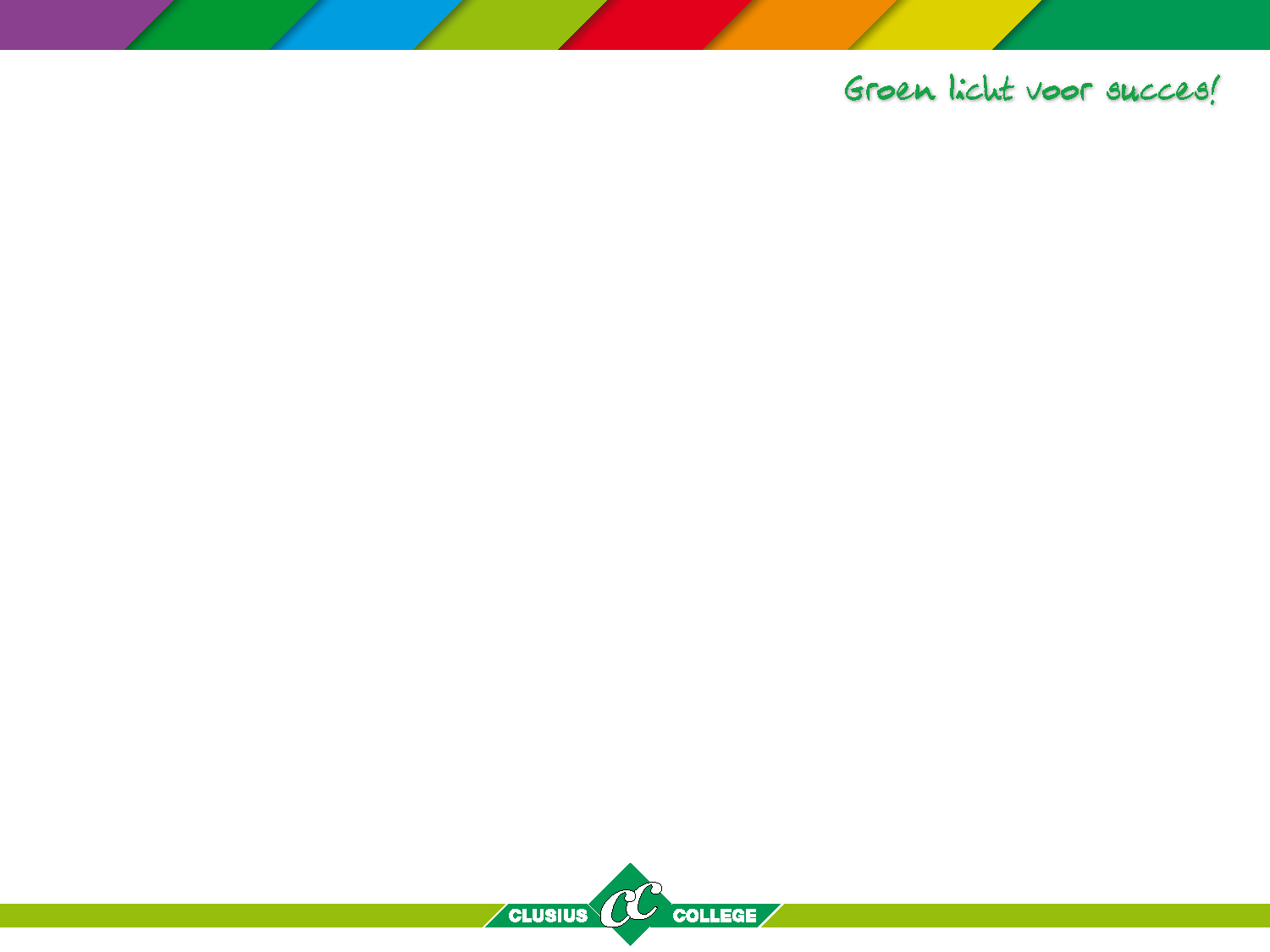 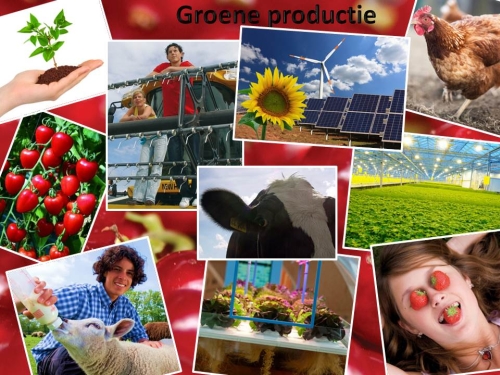 Basis Beroeps
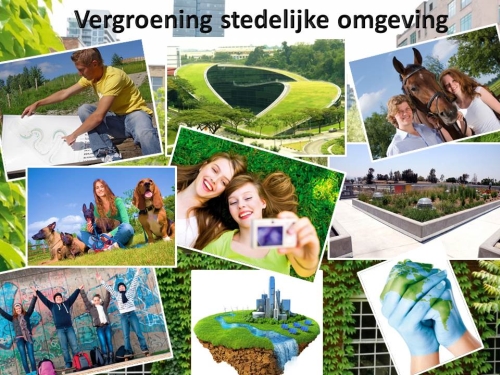 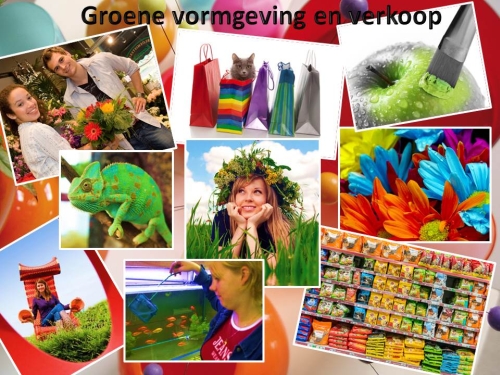 Leerjaar 3
PM 1: Groene productie
Plant en Dier:
Per jaar vier profielmodules
Totaal 12 lesuren per week
BB
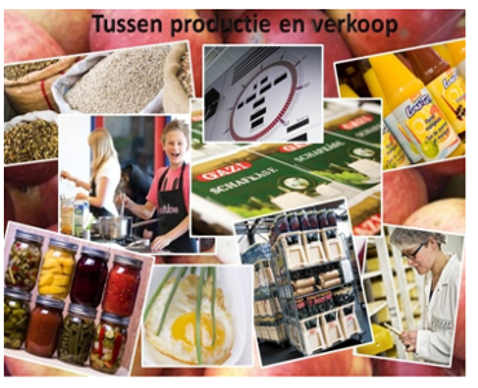 PM 2: Tussen productie en verkoop
Voeding;
PM 3: Vergroening stedelijke omgeving
Groen en Dier:
PM 4: Groene vormgeving en verkoop
Bloem:
Programma profielmodules (PM) leerjaar 3
Het CSPE cijfer telt mee voor de 5,5 norm
Tijdens de lessen
We meten
Ter voorbereiding op het CSPE:Geen SE maar formatief toetsen
Theoretische vaardigheden

Praktische vaardigheden 

Professionele vaardigheden
Helder hebben waar de leerling naar toe werkt 
Een goed beeld hebben waar de leerling nu staat 
Leerlinggerichte instructies geven om de leerling op weg te helpen
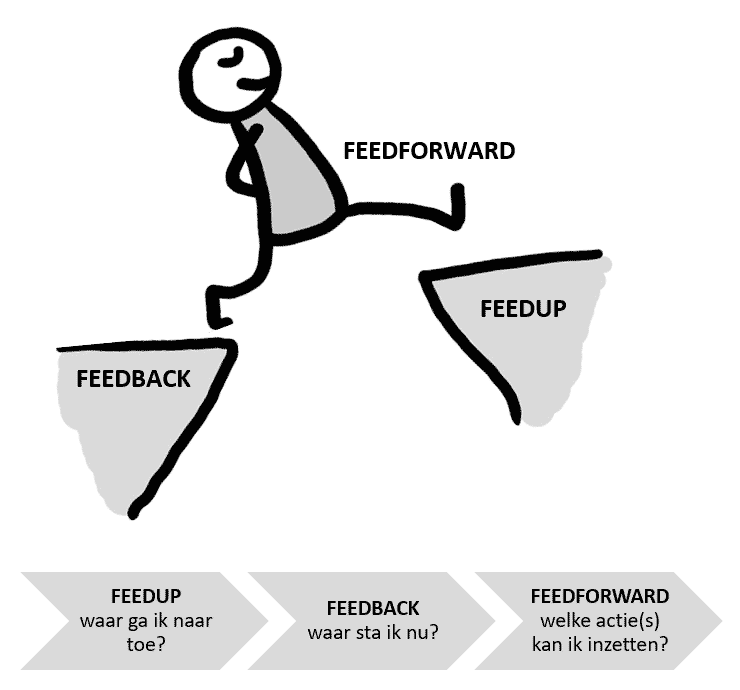 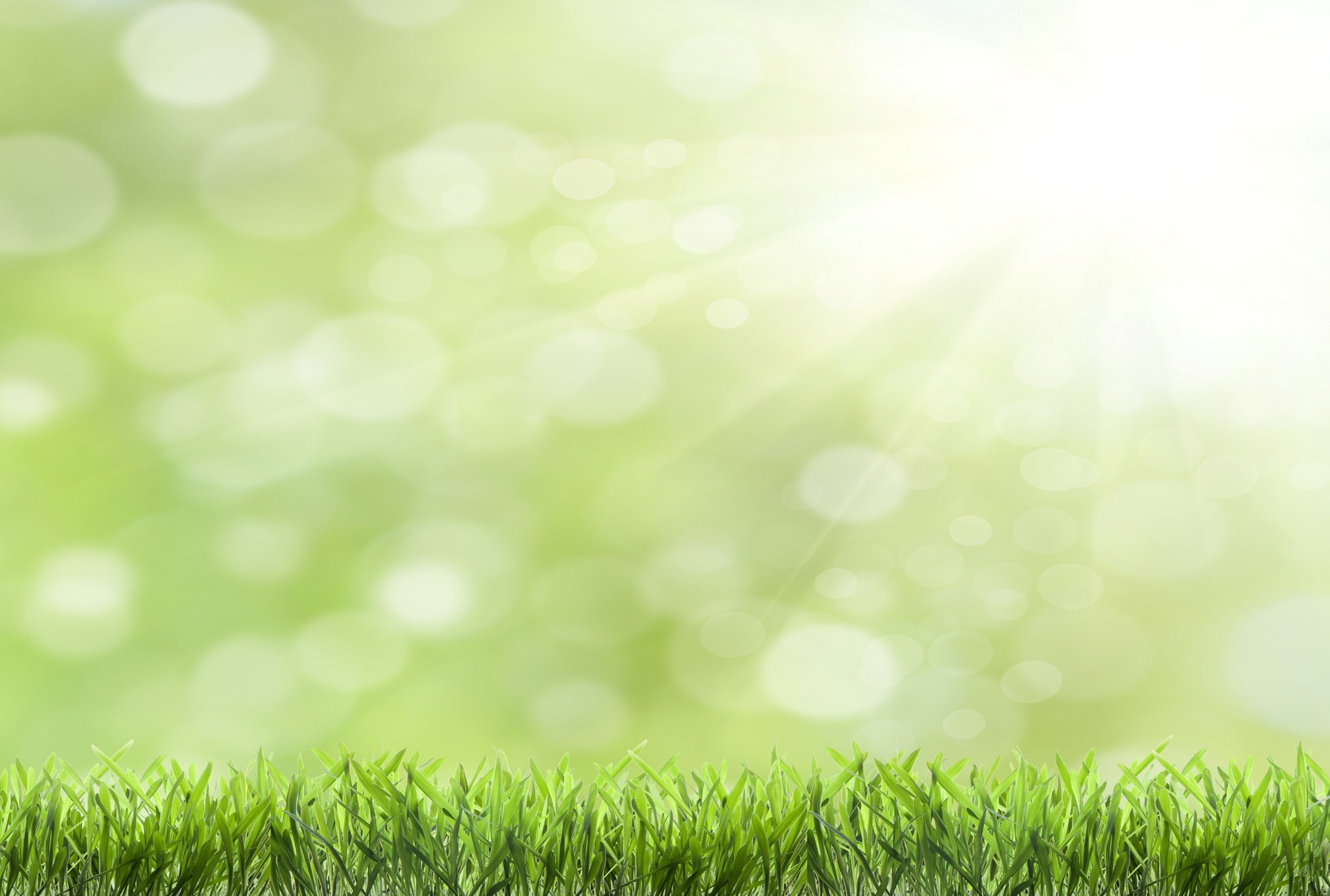 Keuzevakken, verdiepend of verbredend

BB 4 vakken kiezen uit aanbod van 10
1 Groene machinepark
2 Tuin ontwerp en aanleg
3 Werk in tuin en landschap
4 Bloemwerk
5 Groene vormgeving en styling
7 Groei en Oogst
8 Houden van dieren
9 Gezonde dieren
11 Voeding hoe maak je het?
16 Actief in de natuur
Eindcijfer Groen
BB
BB
Eindcijfer Groen bestaat uit twee cijfers